Геномні мутації (гаплоідія,поліплоідія, анеуплодія)
Генні мутації – це стійкі зміни окремих генів, спричинені порушенням послідовності нуклеотидів у молекулах нуклеїнових кислот.
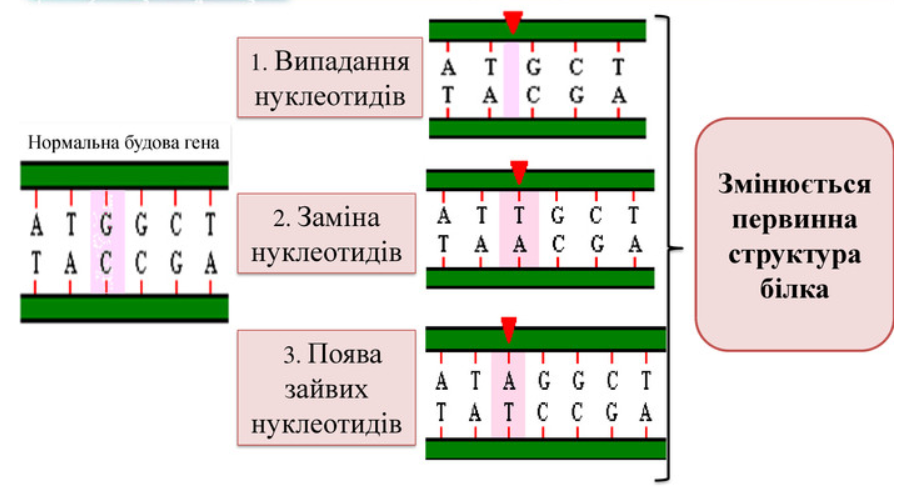 Мутації
Геномні
Хромосомні
Генні
Геномні мутації – зміна кількості хромосом
Полілодія                 
                            Зміна кількості гаплоїдних наборів
Гаплоїдія

Анеуплоїдія    Зміна кількості хромосом на 1-2
Поліплоїдія – кратне гаплоїдному збільшення кількості хромосом, тобто збільшення кількості гаплоїдних наборів (2n     3n, 4n, 6n).
Гаплоїдія – зменшення вдвічі диплоїдного набору хромосом (2n    n).
Анеуплоїдія – не кратна гаплоїдному набору зміна кількості хромосом.
Хромосомні набори різної плоїдності
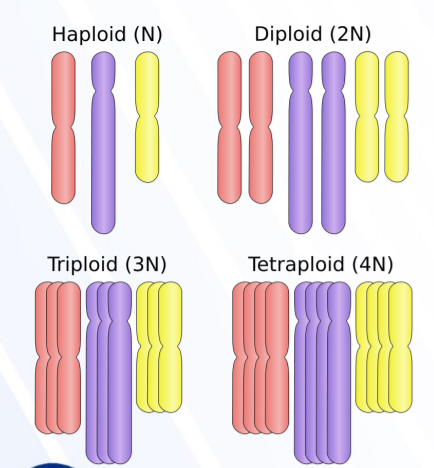 Анеуплоїдія
Нулісомія
Моносомія
Трисомія
2n + 1
2n - 1
2n - 2
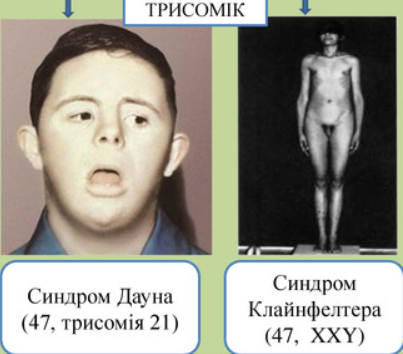 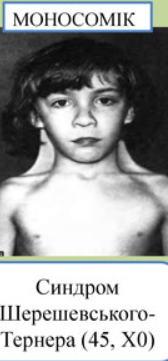 Нежиттєздатний
Каріотип 47, (21 трисомія)
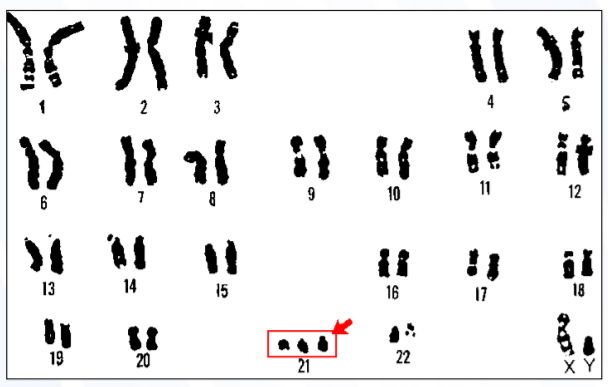 Каріотип 47, (XXY)
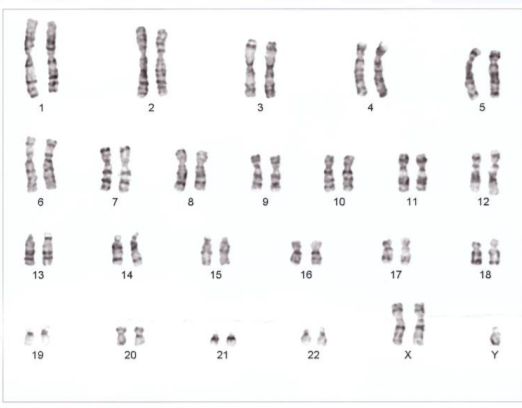 Каріотип 45, Х
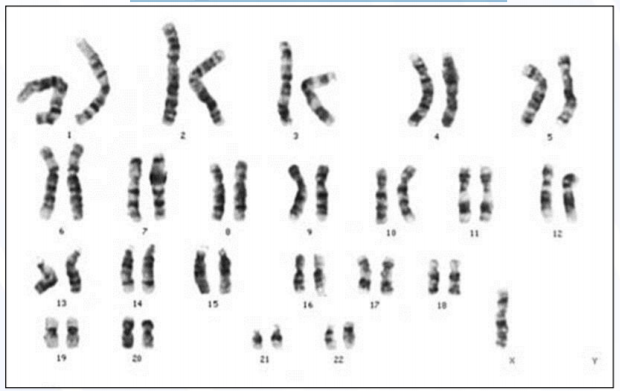 Поліплоїдія
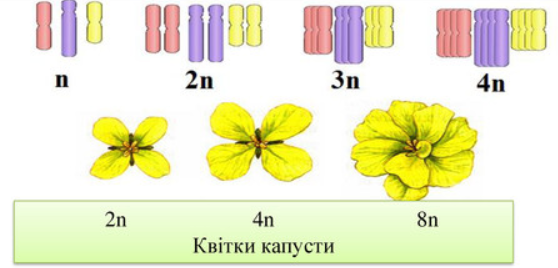 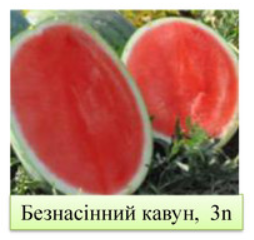 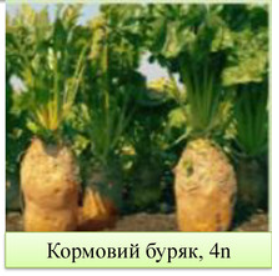 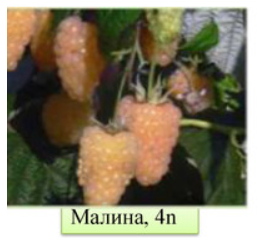 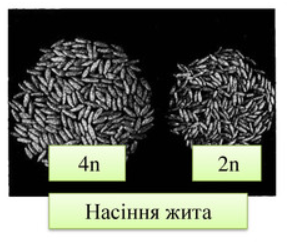 Гаплоїдія
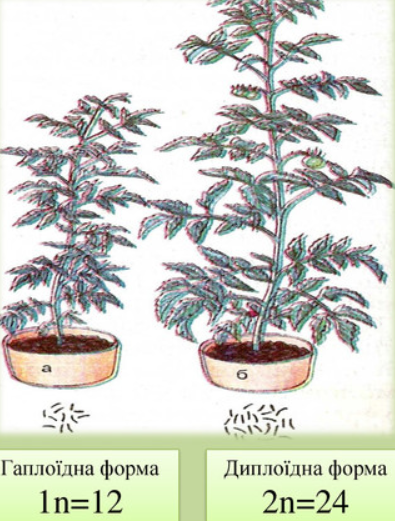 За причинами виникнення
Мутації
Спонтанні
Індуковані(штучні)
Спричинені природними факторами
Спричинені втручанням людини
Спадкові хвороби, виклИкані нерозмноженням статевих хромосом
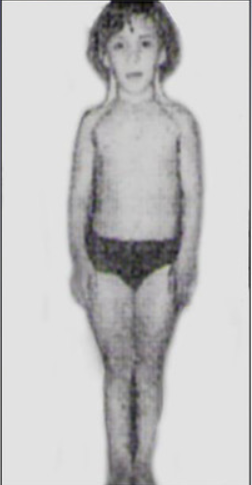 Синдром Шерешевського-Тернера
2n=45 хромом
Відсутня одна статева хромосома(Х0).
Спостерігається у дівчаток
Порушення пропорції тіла
Розумова відсталість
Криловидна шкірна складка шиї
Пороки внутрішніх органів
Недорозвиненість статевих органів, безпліддя.
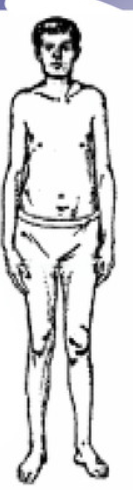 Синдром Клайнфельтера
2n = 47,48,49 хромосом – 44 + ХХУ; 
44 + ХХХУ; 44 + ХУУ; 44 + ХХУУ
Спостерігається у хлопців
Високий зріст, порушення пропорцій тіла
Відсталість у розвитку
Недорозвиненість статевої системи, безпліддя
жорстокі
Синдром трисомії Х
2n = 47 = 44 + ХХХ
Хворіють тільки дівчата
Нерівні пропорції тіла
Розумова відсталість
Недорозвиненість статевих залоз
безпліддя
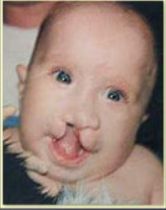 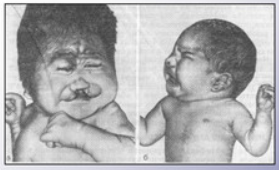